博士在洗澡時，突然想到了!!
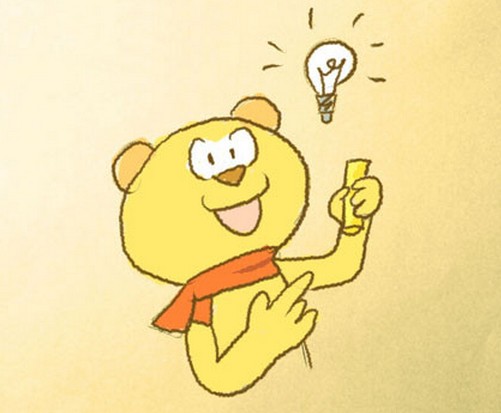 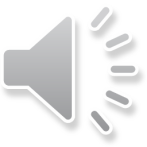 他從浴缸裡光溜溜地跳了出來
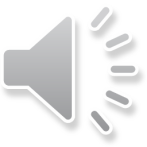 他想到了世界的……
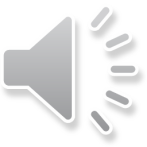 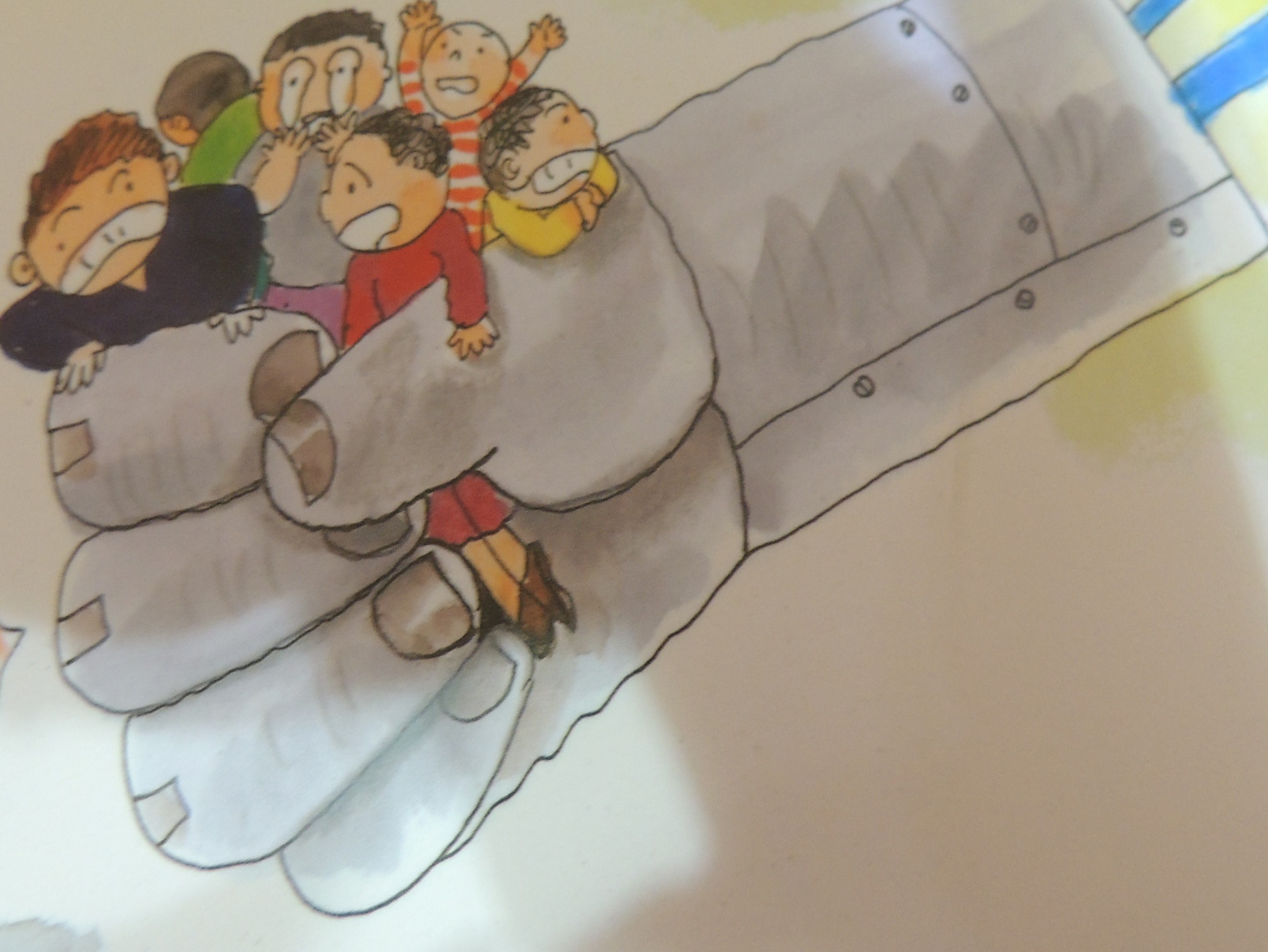 啊!不能再說下去了啦!!接下來的祕密就讓你們自己去探索囉~~本內容摘要為”又高又矮博士的妙點子”
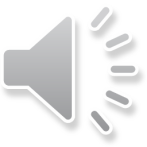 書名:巴巴國王變變變作者:林世仁出版社:親子天下
文元圖書館就有囉!!~~
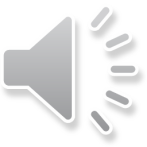